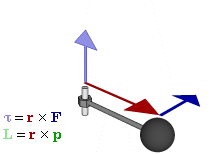 TORQUE
Profesora Marta Montero
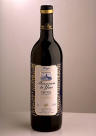 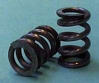 CONCEPTOS PREVIOS
Cuerpo rígido es aquel en que las posiciones relativas de sus partículas no cambian. En efecto,  aunque éste sea sometido a la acción de fuerzas externas, mantiene invariable su forma y volumen.
2
ACCIÓN DE UNA FUERZA EN UN CUERPO RÍGIDO
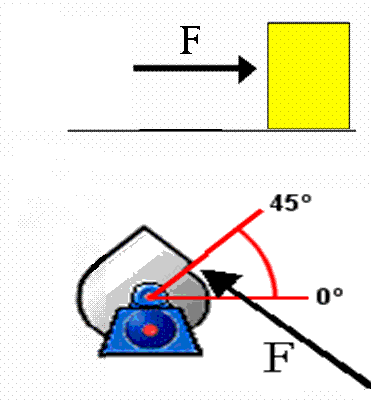 Una fuerza aplicada a un cuerpo rígido puede producir una

traslación

rotación
3
TORQUE(MOMENTO DE UNA FUERZA)
La aplicación de una fuerza perpendicular a una distancia (brazo) del eje de rotación fijo produce un torque. Se manifiesta en la rotación del objeto.
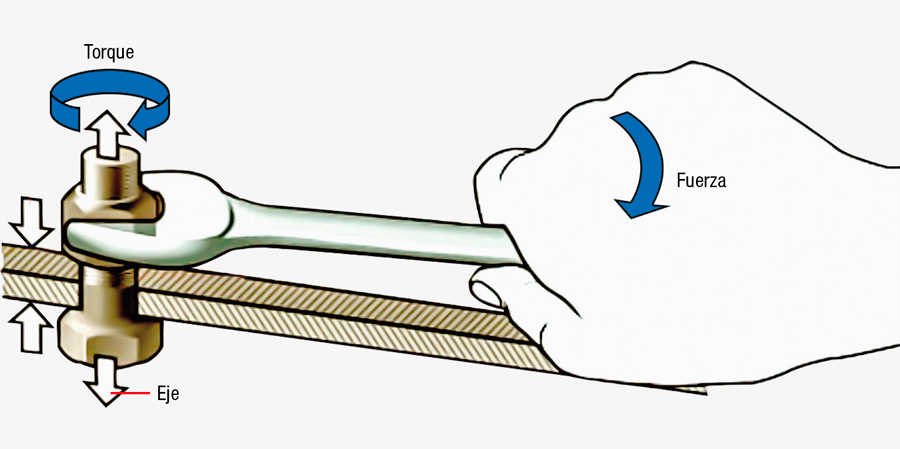 Unidades para torque
S.I.: (N · m)
C.G.S.:(dina · cm)
4
CONCEPTO DE TORQUE
“Torque” ( )   palabra que viene del latín torquere, torcer.
Se define como  un producto vectorial o cruz entre dos magnitudes vectoriales que son la posición        y   la fuerza
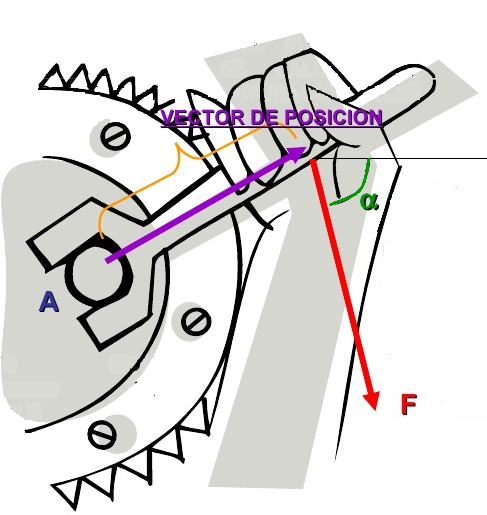 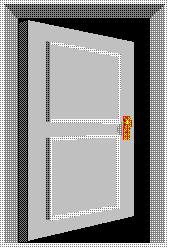 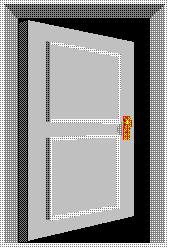 ¿En cuál de las dos situaciones  se ejerce  mayor torque?
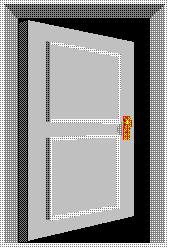 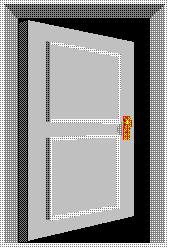 Se ejerce  mayor torque cuando mayor es la distancia entre el eje de giro y el punto en que se aplica la fuerza
CONVENCIÓN DE SIGNOS
sentido contrario a las manecillas del reloj, el torque es positivo.


sentido de las manecillas del reloj, el torque es negativo.

A menos que se indique lo contrario
Si por la aplicación de un torque el cuerpo tiende a girar en…
8
Regla de la mano derecha para descubrir el sentido del Torque (τ)
FUERZAS QUE NO PRODUCEN TORQUE
No produce torque una fuerza si es aplicada
paralela al brazo.


en el eje de rotación.
10
EQUILIBRIO DE UN CUERPO RÍGIDO
El equilibrio rotacional de un cuerpo rígido se obtiene por la aplicación de dos o más torques, de modo que el torque resultante sea nulo
11
EJERCICIO Nº 1
Una persona cierra una puerta de 1 metro de radio, aplicando una fuerza perpendicular a ella de 40 [N] a 90 [cm] de su eje de rotación. El torque aplicado es:
A) 3600 [Nm]
B) 360 [Nm]
C) 36 [Nm]
D) 3,6 [Nm]
E) 0,36 [Nm]
12
EJERCICIO Nº 2
13
EJERCICIO Nº 3
La figura muestra una barra rígida que puede girar en torno a un eje pasado por O. Una fuerza F1  cuyo módulo es 20 [N], aplica en el punto A, siendo OA=60 cm, una fuerza F2, de módulo 30 [N] se aplica en el punto B, siendo OB = 30 cm. (El torque se considera positivo en sentido de las manecillas del reloj). Determine el torque generado por F2

A) –450 [Nm]
B) –4,5 [Nm]
C)  4,5 [Nm]
D)  450 [Nm]
E)          [Nm]
14
EJERCICIO Nº 4
La puerta giratoria de un edificio en cierto instante queda detenida debido a la acción de las fuerzas que indica la figura. ¿A qué distancia se aplicó la carga P/2?
A) L
B) 2L
C) 3L
D) 4L
E) 5L
15
SÍNTESIS DE LA CLASE
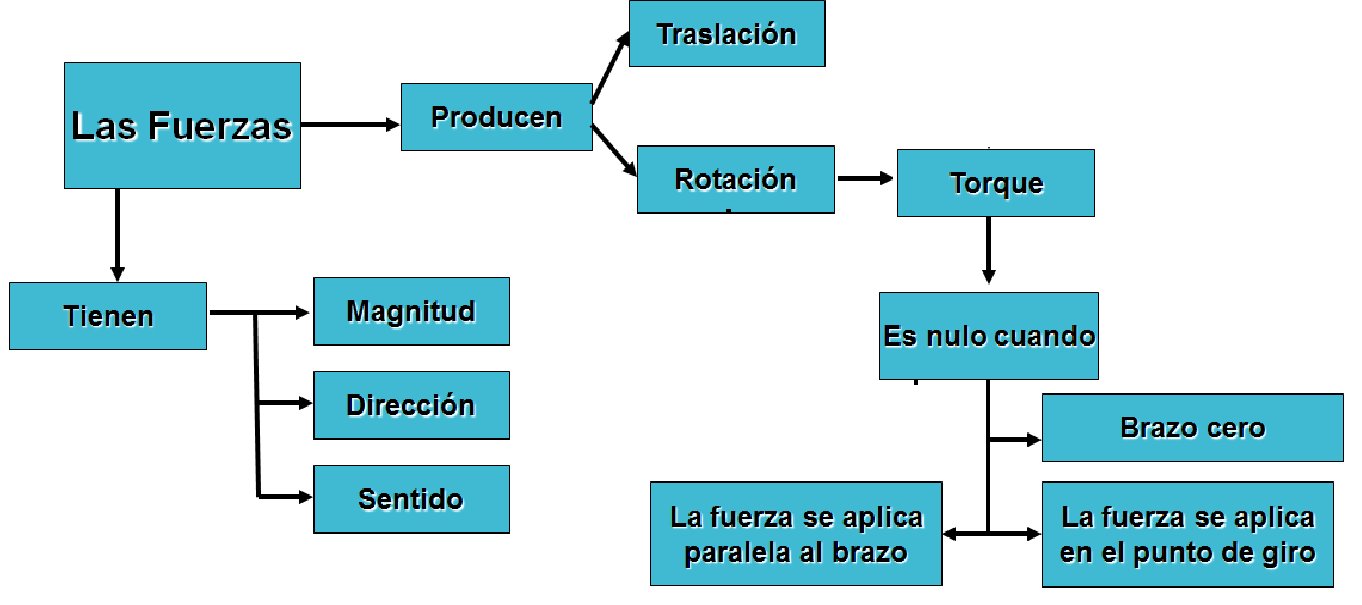 16